TEEN CHALLENGE 
Valor Fundamental #2
Compasión
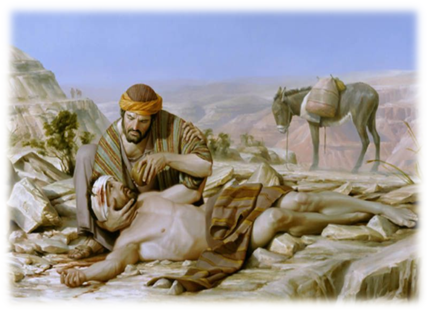 T101.07                              iteenchallenge.org
1
05-2010
TEEN CHALLENGE 
Valor Fundamental 2
Compasión
--Abrazando esperanza, amor, 
y reconciliación
T101.07                              iteenchallenge.org
2
05-2010
1.  ¿Qué es la compasión?
a. Es estar consciente del sufrimiento de 
	una persona. 

b. Es sentir el sufrimiento de una persona.

c. Es ayudar a una persona que sufre.

d. Para el cristiano, es sentir y
   demonstrar el amor de Dios hacia la persona
   que está sufriendo.
	Salmos 116:5;  2 Corintios 1:3
3
T101.07                              iteenchallenge.org
05-2010
2.  ¿Quién necesita compasión?
Una persona sin esperanza.  Lucas 15    
 Una persona que no puede ayudarse a sí mismo .  Lucas 10  
 Una persona espiritualmente perdida.  Marcos 6:34
Una persona que ha sufrido una gran pérdida.Lucas 7:12-15  
e. Una persona con necesidades físicas urgentes  	 Marcos 8:1-9
4
T101.07                              iteenchallenge.o
05-2010
3.  ¿Cómo puede una persona sentir  	Compasión?
Ser lleno del amor de Cristo. Romanos 5:5
Recordar cuando Dios y otros han tenido compasión de usted.  2 Corintios 1:3
Ver las personas como las ve Dios. 
Marcos 6:34
5
T101.07                              iteenchallenge.org
05-2010
4.  ¿Cómo puede la persona mostrar    		compasión?
Perdonar las personas que necesitan perdón.             	Mateo 18:27
Restaurar las personas que han malgastado sus recursos Lucas 15:20, 22  
Rescatar las personas que han sido atacadas y heridas.  Lucas 10:33,34  
Satisfacer las necesidades urgentes de las personas.  Marcos 8:1-9 
Hablar de las verdades de Dios a los perdidos.         	Marcos 6:34
Tocar a las personas.  Marcos 1:41; Lucas 15:20
6
T101.07                              iteenchallenge.org
05-2010
5.  En Teen Challenge¿cómo puede usted  demostrar compasión?
Escuchar a los estudiantes compartir sus angustias.
Mostrar a los estudiantes que Dios se preocupa por ellos. 
Orar con los estudiantes acerca de sus problemas.
Satisfacer las necesidades prácticas de los estudiantes.
Hablar de Jesús con personas perdidas de la comunidad.
7
T101.07                              iteenchallenge.org
05-2010
6.  Debe haber un equilibrio entre la compasión y la firmeza.
La compasión no significa que debemos permitir que los estudiantes se aprovechen con actitudes y conducta no aceptables.
La compasión amablemente y firmamente expone ideas incorrectas y decisiones equivocadas.
8
T101.07                              iteenchallenge.org
05-2010
¿Dónde puede comenzar hoy a producir compasión en su vida?
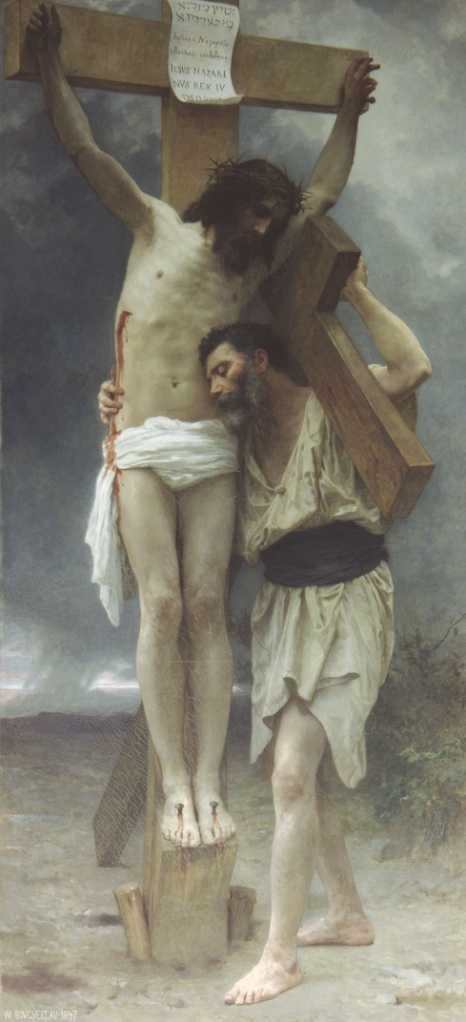 9
T101.07                              iteenchallenge.org
05-2010
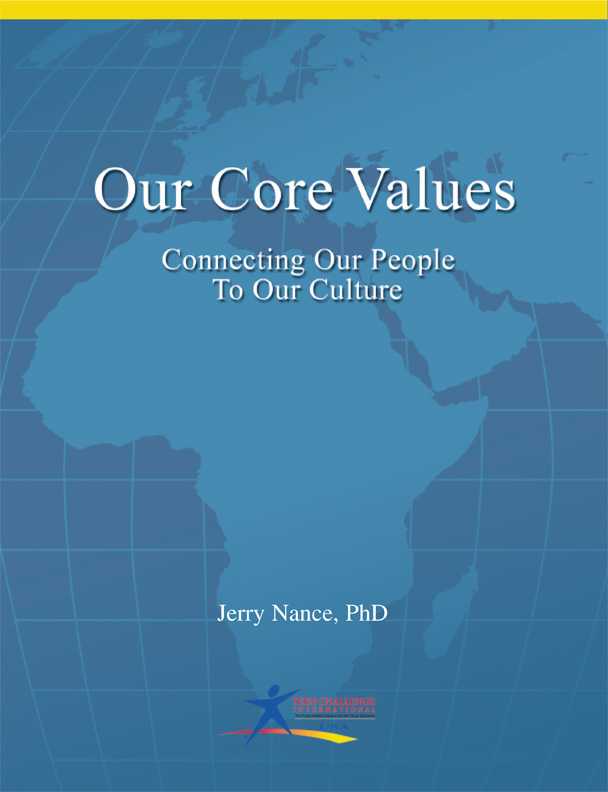 Para informatión adicional recomendamos que lea capítulo 2, “Compasión,” en el libro “Nuestros Valores Fundamentales” por  Dr. Jerry Nance (Disponible en Teen Challenge USA y Global Teen Challenge).
10
T101.07                              iteenchallenge.org
05-2010
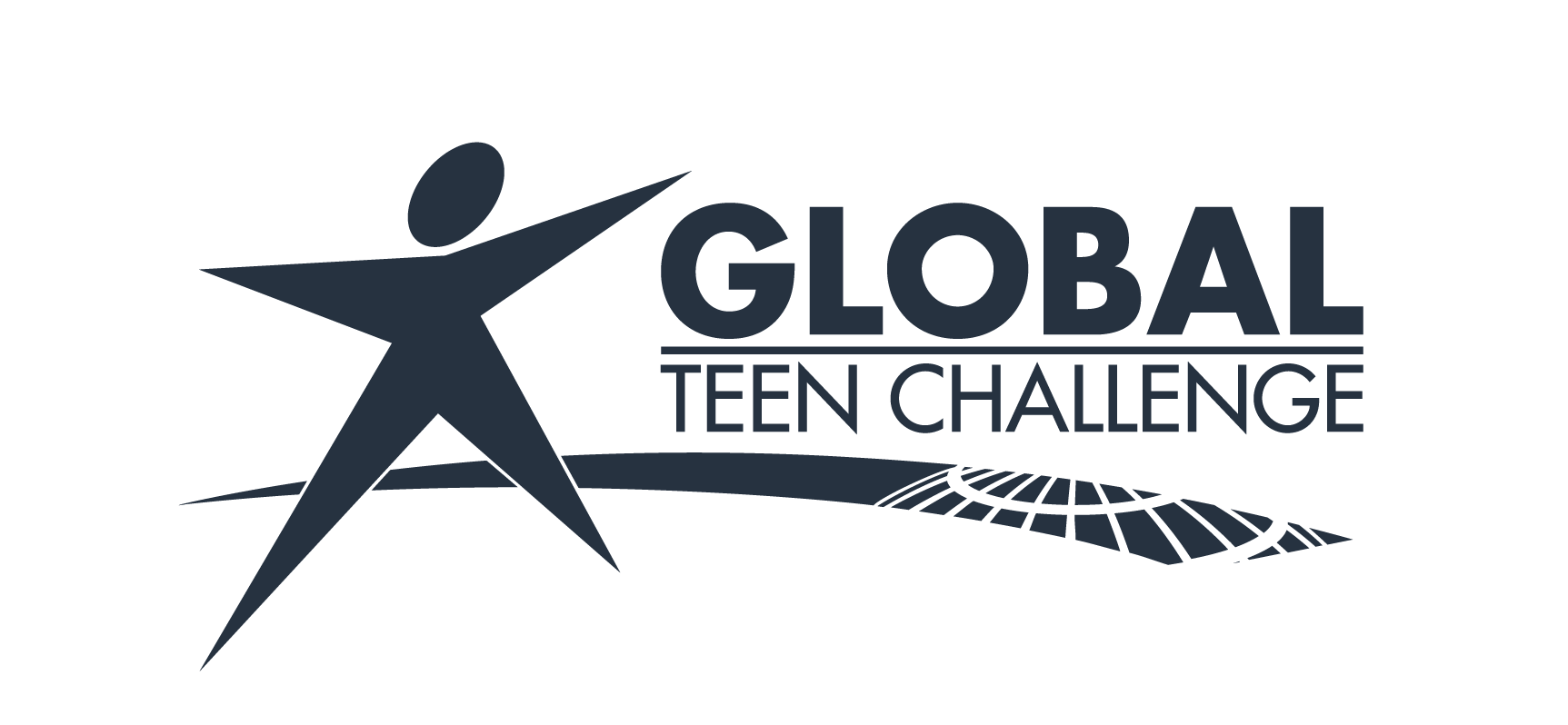 Global Teen Challenge
	www.globaltc.org

Materiales de entrenamiento para este curso están disponibles  en la siguiente dirección electrónica:	
www.iTeenChallenge.org
11
T101.07                              iteenchallenge.org
05-2010